Работа ученицы 5 класса Никитиной Насти
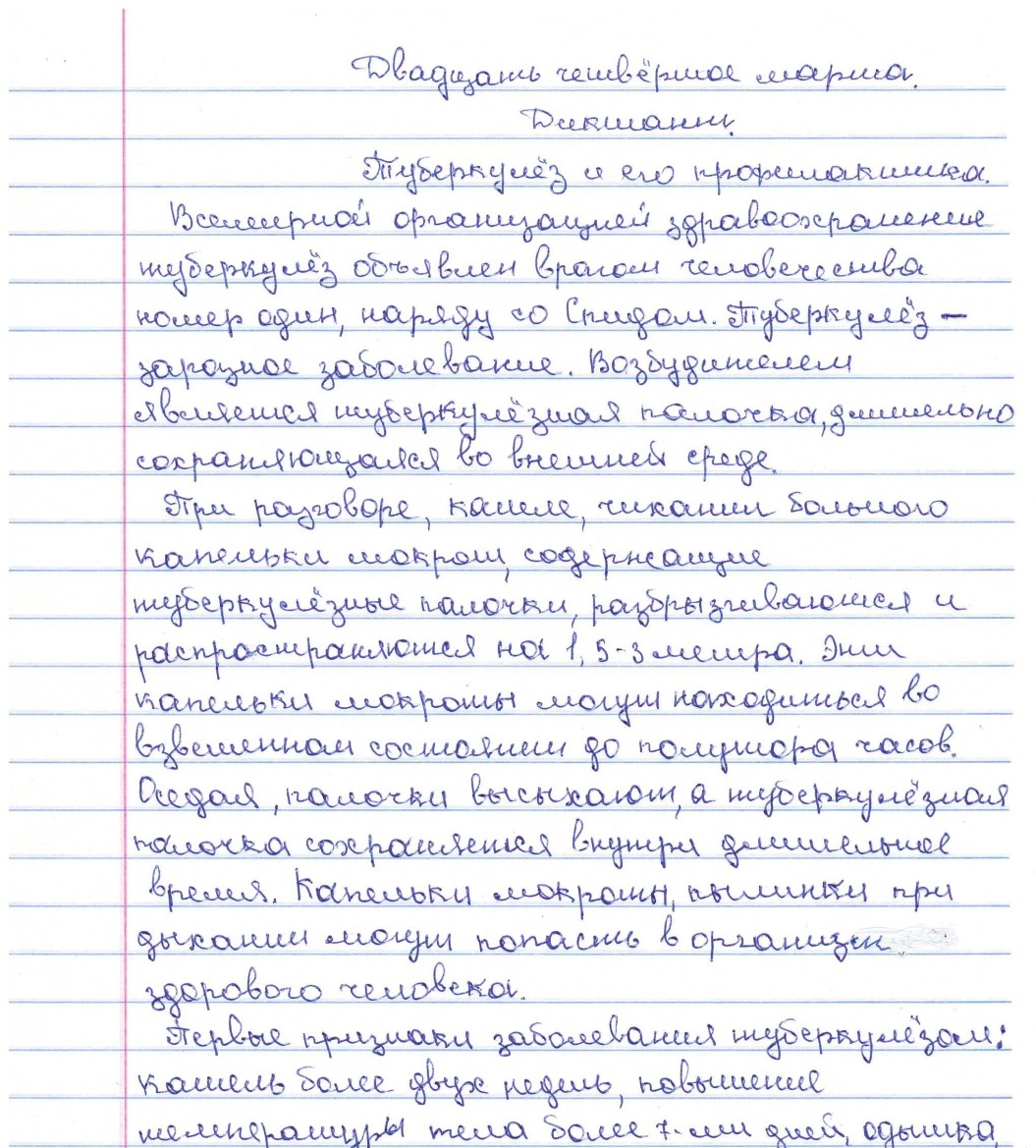 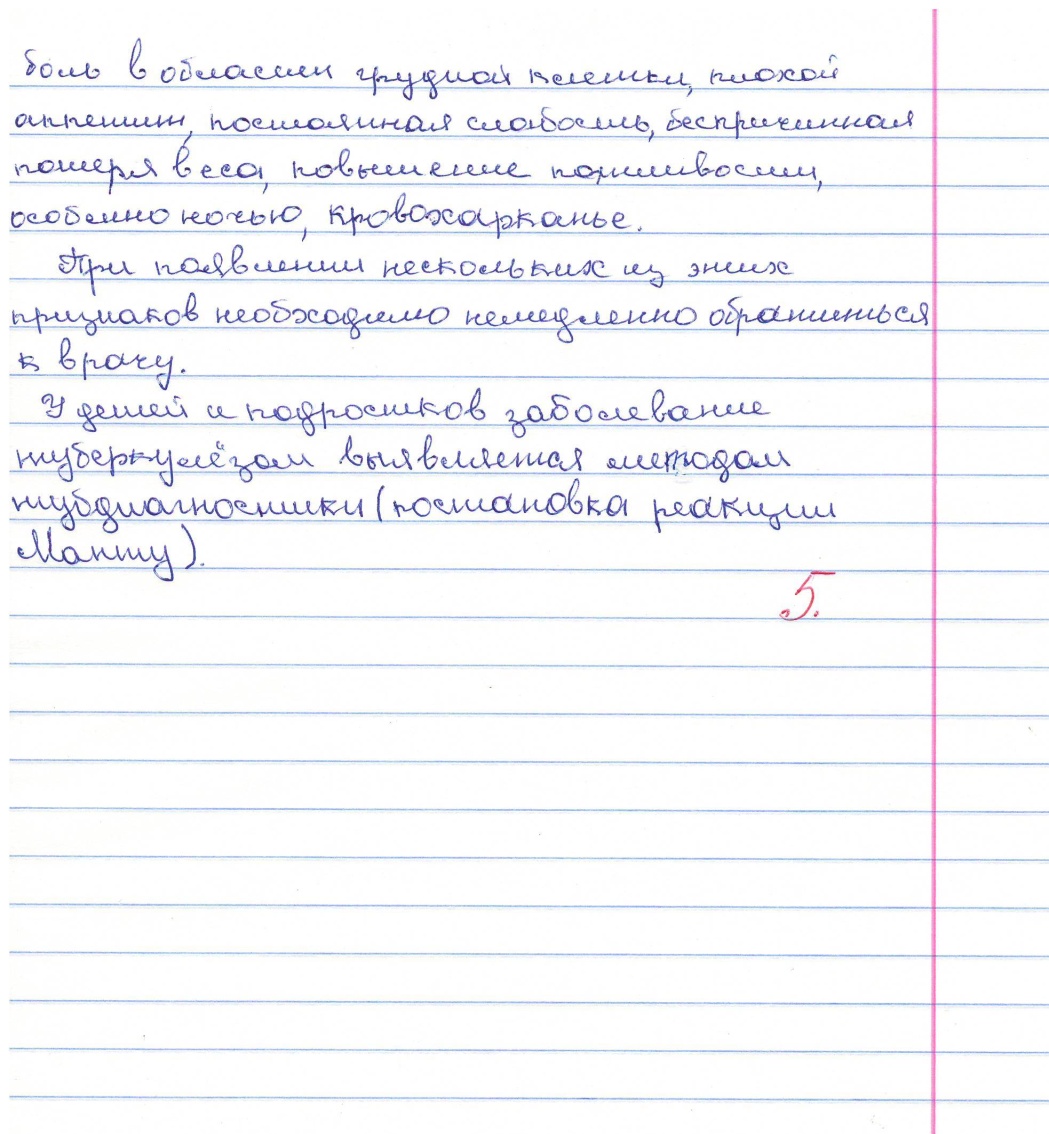